II	 STRUCTURE THEORY
II.5 	(Wed Feb 08) 	Initial Sets and Performances, Performance Cells and Hierarchies
Performance fields for onset time, pitch, and loudness
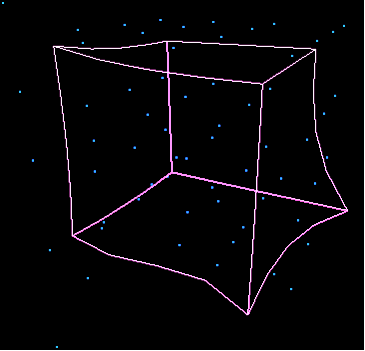 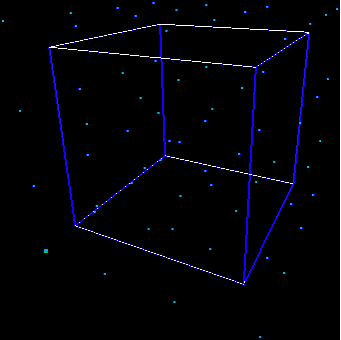 EH L
H
?
h
(e,h,l) = EH L(E,H,L)
(E,H,L)
l
L
E
e
performance field
diagonal field
E1-E0 = T(E). (e1- e0)
[sec.]
e1
T(E) = 1/slope
e1- e0
1
e0 = e(E0)
linear approximation around E0
[♩]
E0
E1
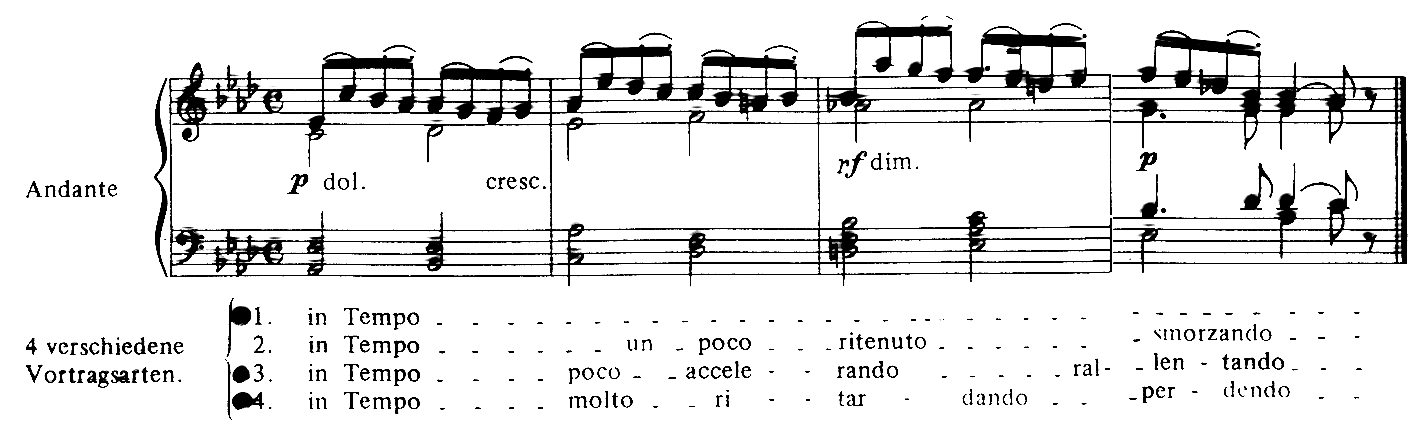 Reconsider the one-dimensional case, Tempo
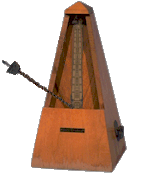 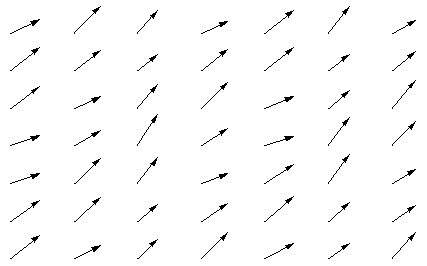 X
x =(x)

X0
F
x0
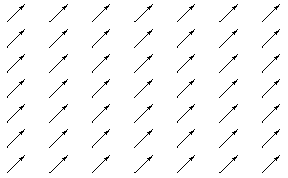 performance field Z, value at X = Z(X)

X0 ∈ I = initial set
curve ∫X0Z of flow through X0

∫X0Z  hits X at „time“ t:
X = ∫X0Z(t)
D	= (1,1,…,1)
    = Const. 
x0  = I(X0)
	  initial performance

x = (X) = x0 + t.D
I
F
K
I
Z
A performance cell C is a 5-tuple as follows:  
 	frame F = cube Í   Parameterspace PEHL..., 	for set of symbolic parameters E, H, L,...
 	a performance field Z, defined on F 
 	an initial set I in frame F 
 	a finite set of score events K Í F, le symbolic kernel,  	such that each flow curve ∫XZ through X ∈ K meets I
 	an initial performance I:I ® Pehl..., 	of corresponding physical parameters
Performance as a shifter sign (like I, here, now).
It is important to understand the deep meaning of initial performance. We have known performance as a transitional process from mental to physical reality. This is a transition from the score to the acoustical realization, to be archived on sound media such as a CD. Following the valid doctrine—as preconized by Paul Valéry and Theodor W. Adorno—the performance is an integral part of the work of art, and this means that, in the sense of communication theory of art as described by Jean Molino, performance is part of the semiosis of the work, its meaning is not complete except when it is performed.
Performance as a shifter sign (like I, here, now).
Put it the other way round: The mental score conveys a part but not the whole content, and only via performance can we complete the work’s semiosis. Performance englobes a kind of usage of the mental score sign by a performer. More specifically, those signs whose content are not only instantiated but substantially depend on the user are the well-known shifters. Performance of a mental score is such a shift from lexicality to full-fledged meaning, since the pure score is essentially less than the work of art. In other words, performance is a shifter characteristic of the score semantics. 
Production of full-fledged meaning is only possible by means of performance, and this adds a semantic aspect to the sign which is a non-trivial function of the performer(s).
Sergiu Celibidache
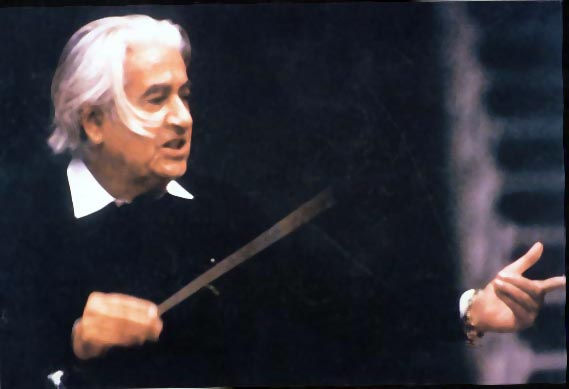 To model piano performance, one works with 
		the basis parameters E, H, L, 
		and corresponding fields T(E), S(H), I(L)
		duration parameter D (pianola) 
The cellular piano hierarchy is the following diagram,where arrows mean that the target cell is independentof the other parameters in the start cell, like EH  Efor tempo, etc.
¶T × S
¶T×I×S
¶T
source
¶T × I
T × S
T
T × I × S
T × I
S
I × S
I
fundament
[Speaker Notes: Here is a classical example of the piano performance hierarchy]
To model violin performance, one works with 
		the basis parameters E, H,
		and corresponding fields T(E), S(H) (= I(H) here!!)
		duration parameter D, 
		glissando parameter G,
		crescendo parameter C 
Cellular violin hierarchy:
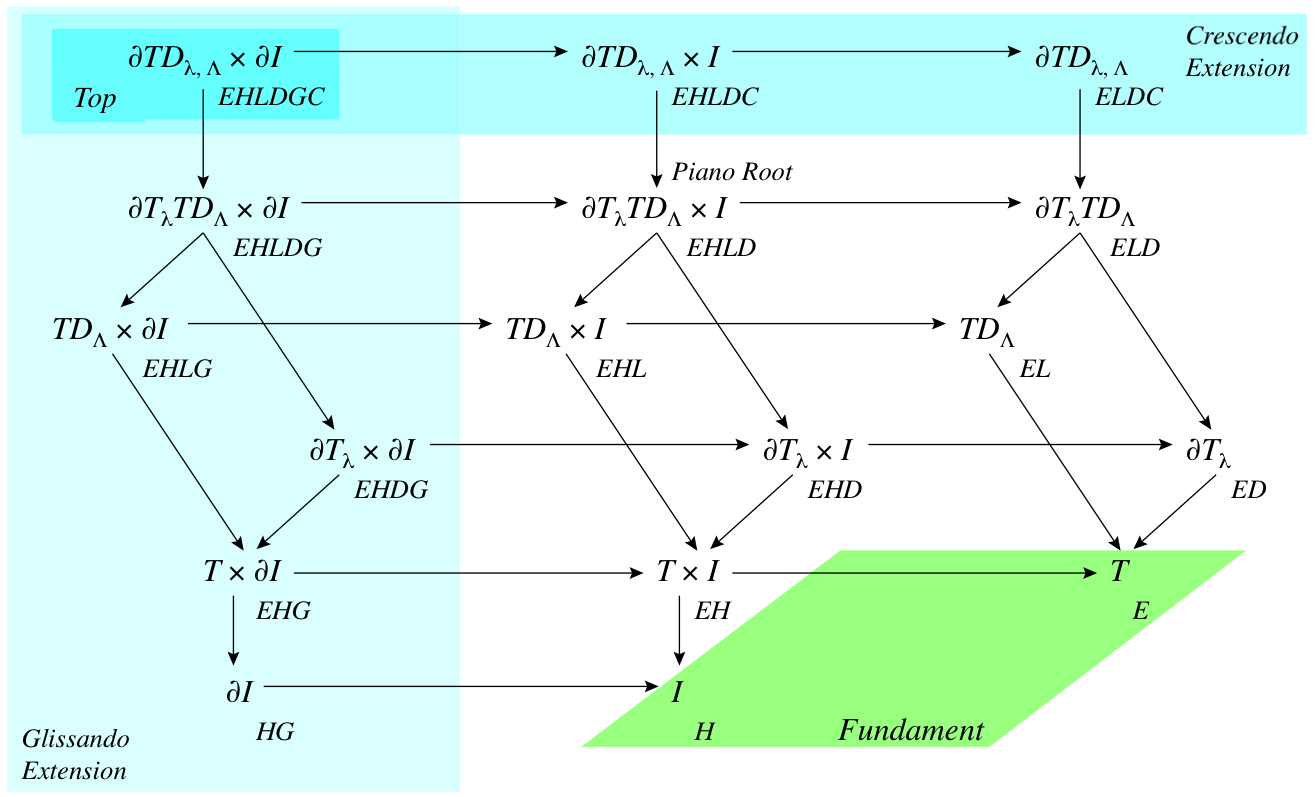 [Speaker Notes: Here is a classical example of the piano performance hierarchy]